Lecture onOptical Fiber Communication
Presented by:
Sanjida Alam
Lecturer, Dept. of Electrical and Electronic Engineering
Daffodil International University
Dispersion
Outline of Talk
Dispersion
   Material Dispersion
   waveguide Dispersion
   Modal Dispersion
Dispersion
Dispersion is a phenomenon that causes the separation of a wave into spectral components with different wavelengths, due to a dependence of the wave's speed on its wavelength.
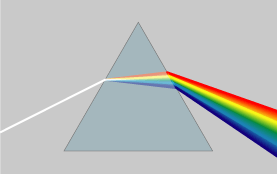 Disperse light
Sun light
Prism
Types of Dispersion
Material Dispersion
Modal Dispersion
Waveguide Dispersion
Material Dispersion
For glass material n(), i.e, n changes with  or frequency
Velocity of electromagnetic wave in any medium = c/n
Changing optical path length due to a changing refractive index n1
I
f1
f2
Output wave
t
Input wave
Types of Dispersion
n2
n1
Waveguide Dispersion
Waveguide dispersion is chromatic dispersion which arises from waveguide effects. The origin of waveguide dispersion can be understood by considering that a guided wave has a frequency-dependent distribution of k vectors
Field with shorter wavelength concentrated in the core
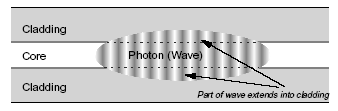 Wave propagating in core and cladding with different group velocities
Field with longer wavelength leaked from core to cladding
Definition of Modal Dispersion
Only a certain number of modes can propagate in fiber optic waveguide. Each of these modes carries the modulation signal and, as each one is incident on the boundary at a different angle, they will each have their own individual propagation times. In a digital system, the net effect is to smear out the pulses, and so there is a form of dispersion called modal dispersion
θi =c
n2
θi=900
Ray1(axial)
c
θ
n1
L
θa
Ray2
I
t
Input light wave
Modal Dispersion
Effect of Dispersion on OFC
Short length fiber
1
0
1
1
1
0
1
1
n2
n1
t
t
Output pulse
Input pulse
L1
Long length fiber
1
0
1
1
n2
n1
Input pulse
L2
No zero level
Indistinguishable pulse
Intersymbol Interference
Output pulse
t
Wavelength dependence of Ng and n
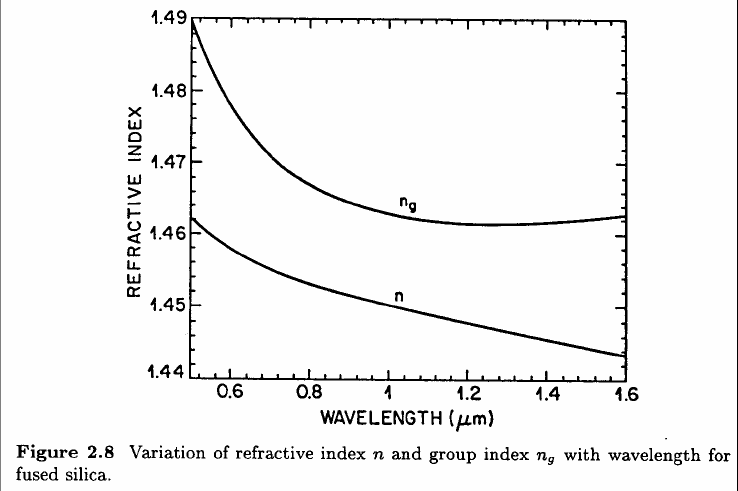